Transformátor
Transformátor je zařízení, které umožňuje měnit střídavé napětí U1 (vstupní) na střídavé napětí U2 (výstupní) se stejným kmitočtem, ale jinou velikostí.







Činnost transformátoru je založena na principu elektro- magnetické indukce.
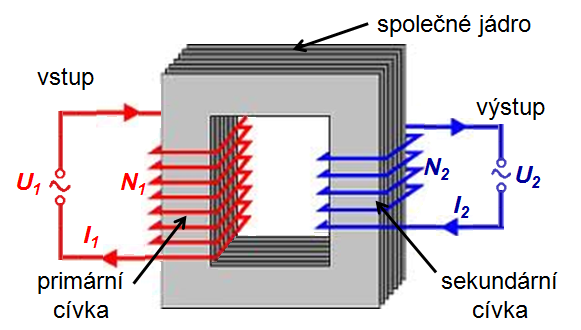 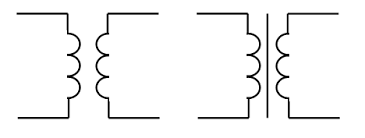